Atomic StructureWalk Around
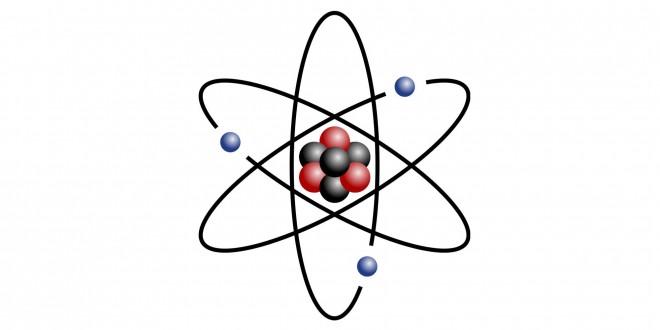 1
How many protons does a neutral atom of Copper contain?
[Speaker Notes: 29]
2
How many electrons does a neutral atom of Neon contain?
[Speaker Notes: 10]
3
What is the average atomic mass of Aluminum?
[Speaker Notes: 26.98]
4
How many protons does a neutral atom of Potassium have?
[Speaker Notes: 19]
5
What is the element symbol for an atom that contains 50 protons?
[Speaker Notes: Sn]
6
What is the term for carbon atoms that have different #’s of neutrons?
[Speaker Notes: isotope]
7
How many protons?
[Speaker Notes: 4]
8
How many neutrons?
[Speaker Notes: 5]
9
What is the mass number?
[Speaker Notes: 66]
10
What is the element symbol?
[Speaker Notes: Ba]
11
Challenge
What element symbol has the same # of protons as Fe-56 has neutrons?
[Speaker Notes: Zn]
12
Challenge
How many protons does a molecule of pure water contain?
[Speaker Notes: 8]